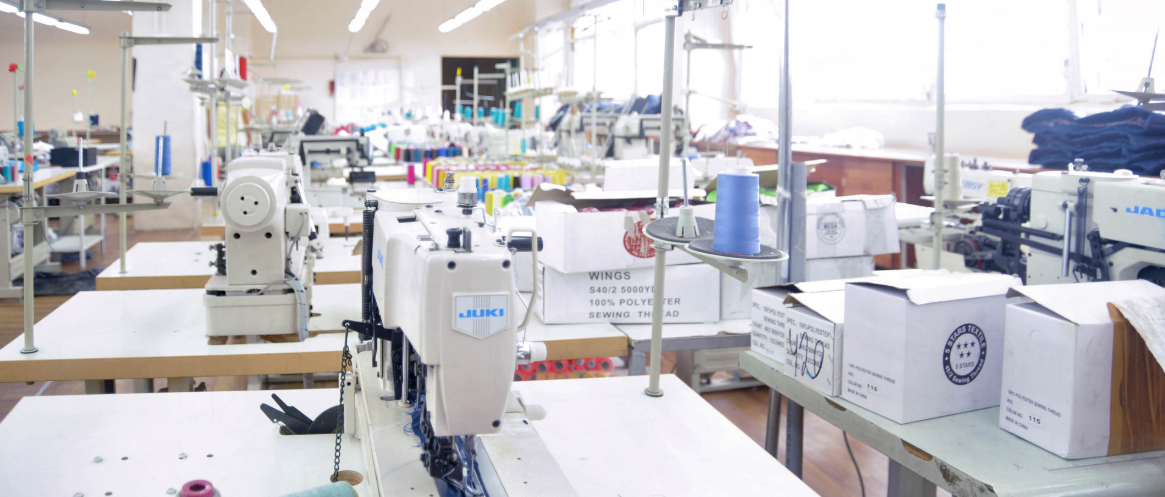 Организация работы 
 ООО «Фабрика Грез»
(мини-фабрики по изготовлению одежды для заказчика с нестандартной фигурой)
ООО  «ФАБРИКА ГРЕЗ»
Изготовление и продажа:
женская повседневная одежда
мужская повседневная одежда
детская одежда
школьная форма
медицинская одежда
изделия из трикотажа
детские карнавальные костюмы
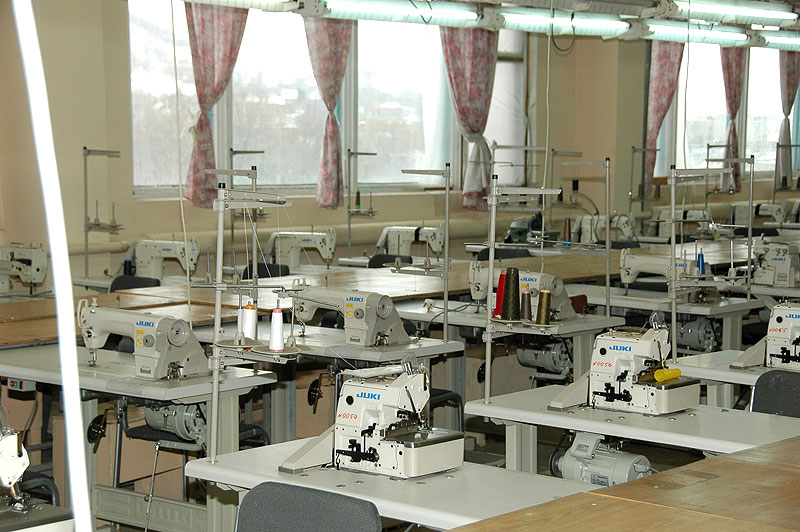 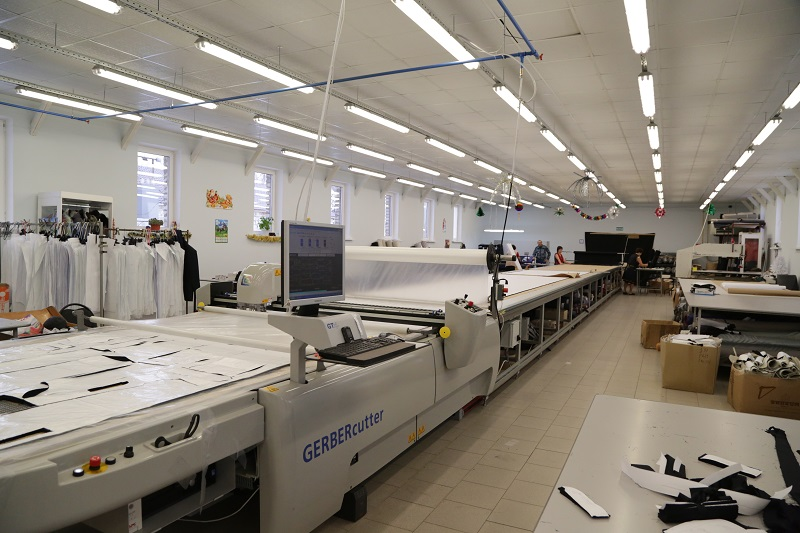 ООО  «ФАБРИКА ГРЕЗ»

Услуги:
обмер фигуры /3d сканирование/ 
сувениры с национальной тематикой
прокат детских карнавальных костюмов
Выполнение различных вышивок и аппликаций
изготовление лекал для предприятий партнеров и индивидуальных заказчиков
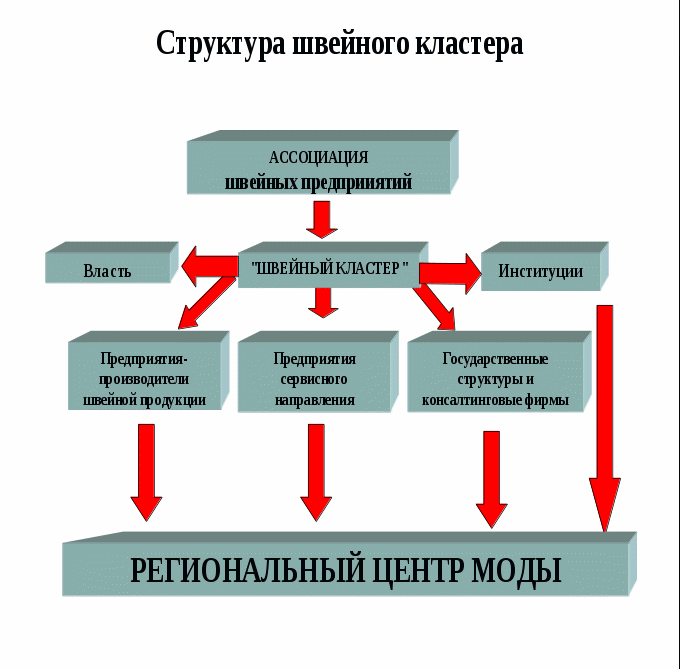 Регионы 
с потенциальными кластерами 
легкой промышленности

Южный федеральный округ
1. Республика Адыгея 
2. Республика Дагестан
3. Кабардино-Балкарская Республика  
4. Карачаево-Черкесская Республика
5. Республика Северная Осетия
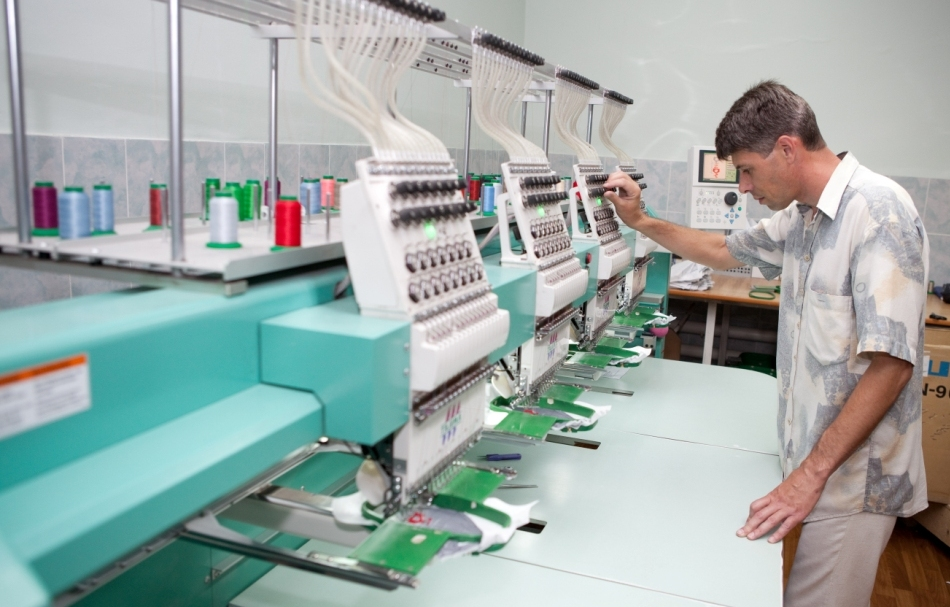 КАТАЛОГ
конкурентоспособных  предприятий Республики Северная Осетия - Алания
Диаграмма «Виды услуг»
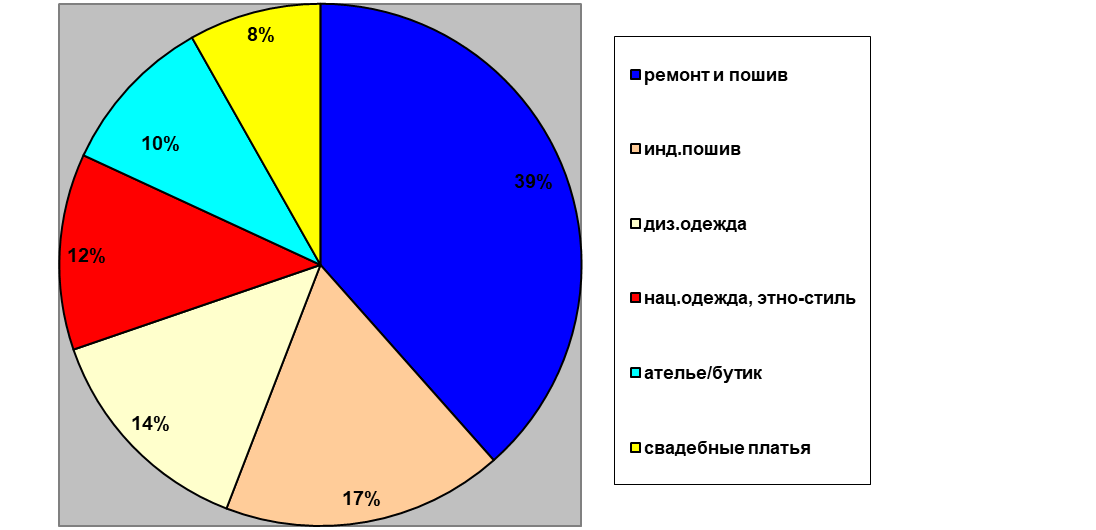 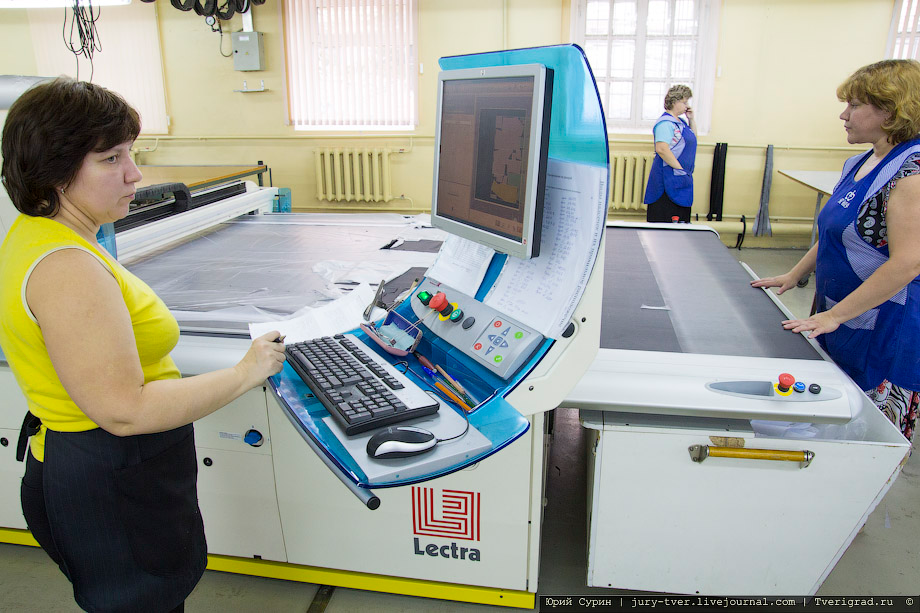 Диаграмма «Привлекательная услуга»
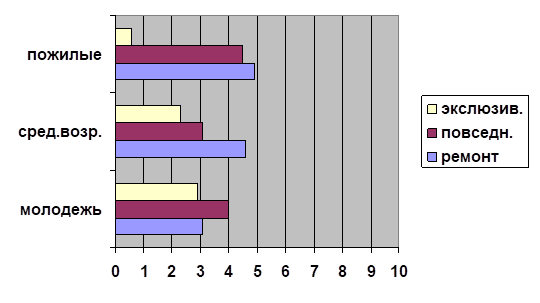 Средние цены стоимости услуг пошива и ремонта швейных изделий 
в ателье г.г. Москвы и Владикавказа, ателье при лицее /тыс. руб./
Составные части бизнес-идеи
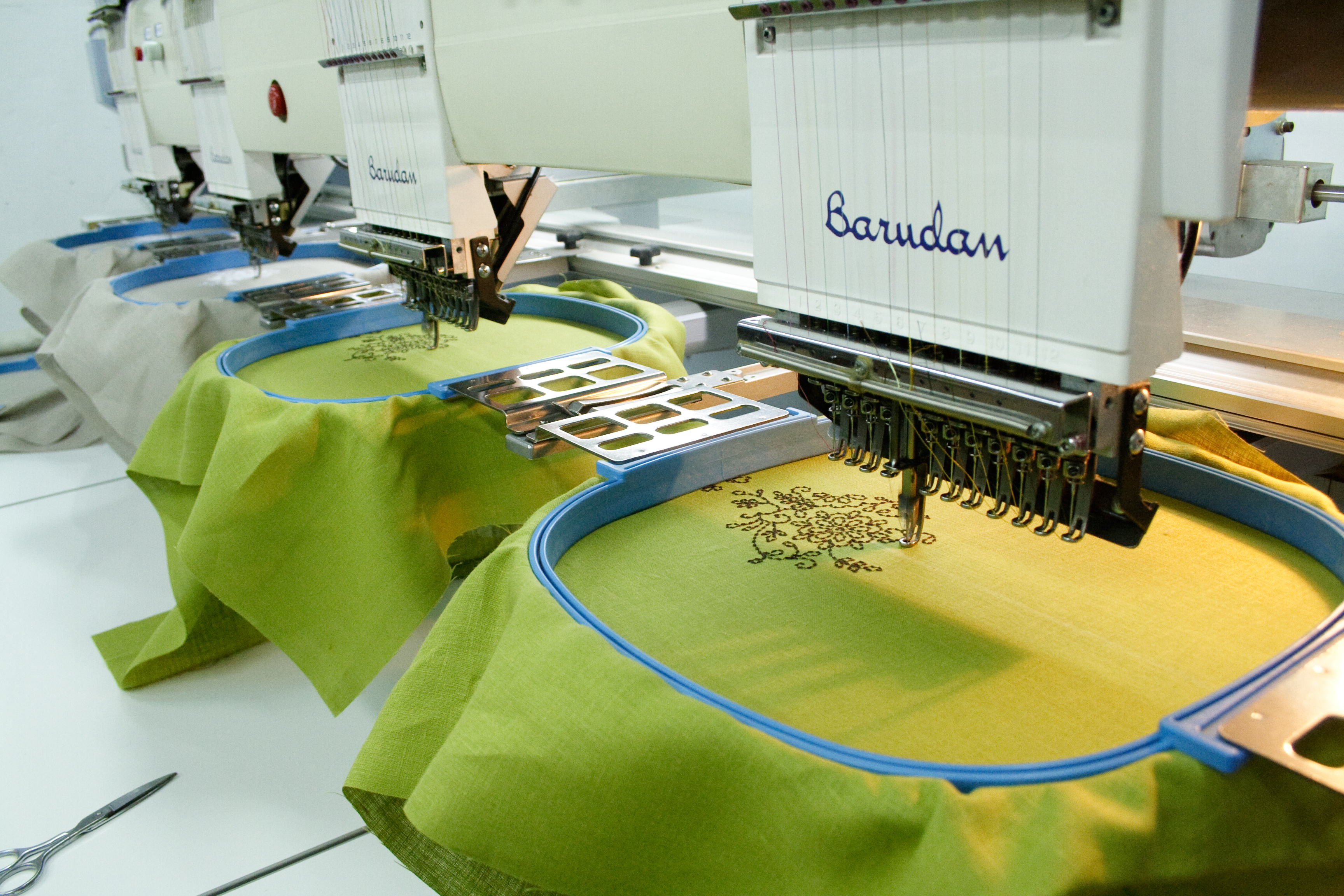 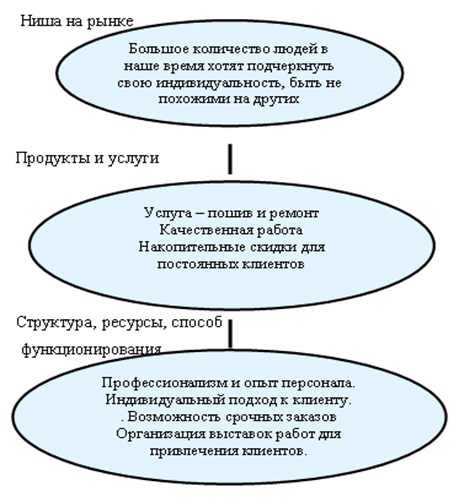 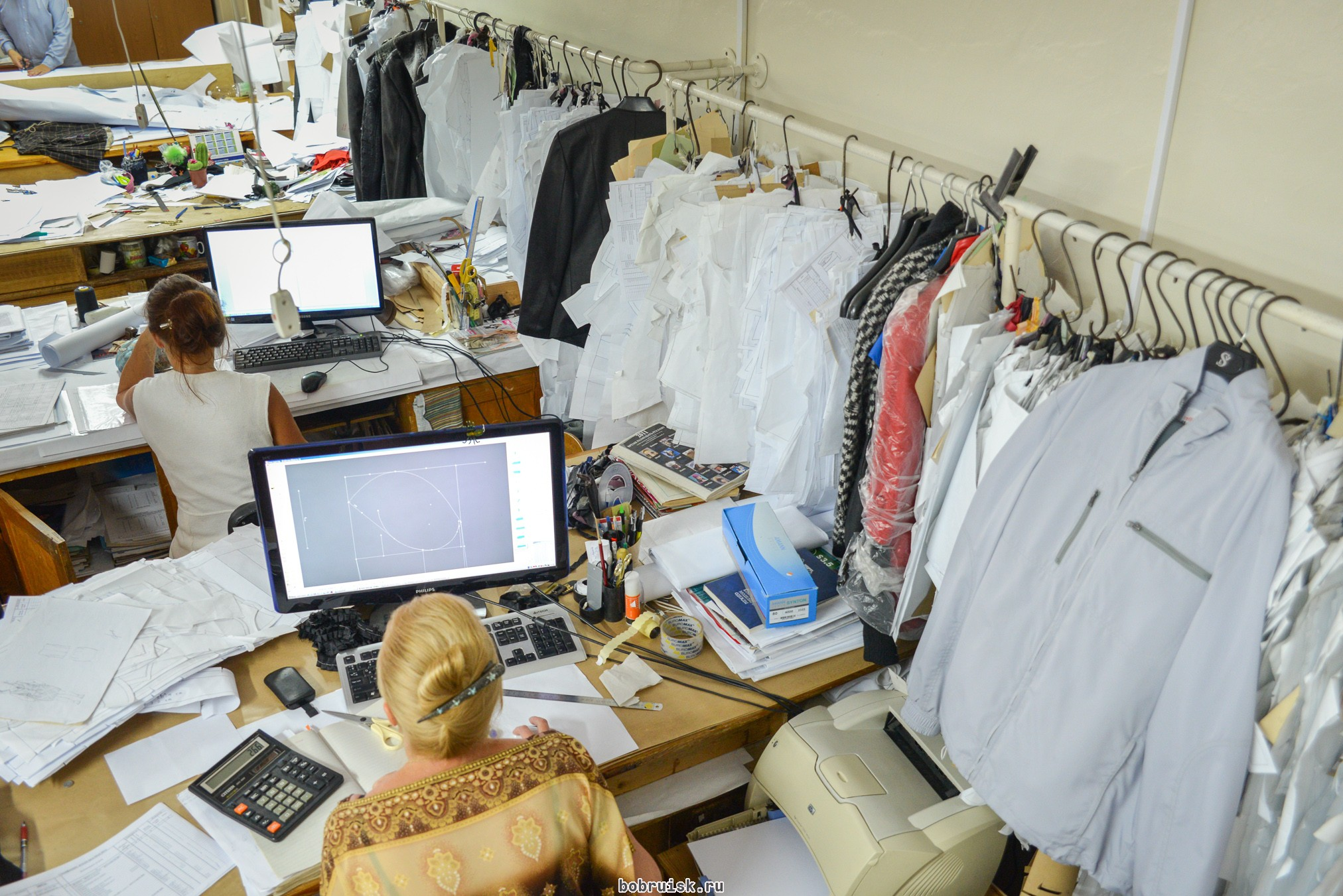 Оценка  рискованности бизнес – проекта.
Коммерческие  риски:
• риск, связанный с реализацией услуги (возможен отказ от заказа);
• риск, связанный с хранением материалов на складе (пожар, затопление, ограбление).
Источники возникновения рисков:
• недостаточная информированность о спросе на данную услугу;
• падение спроса (перенасыщение рынка)
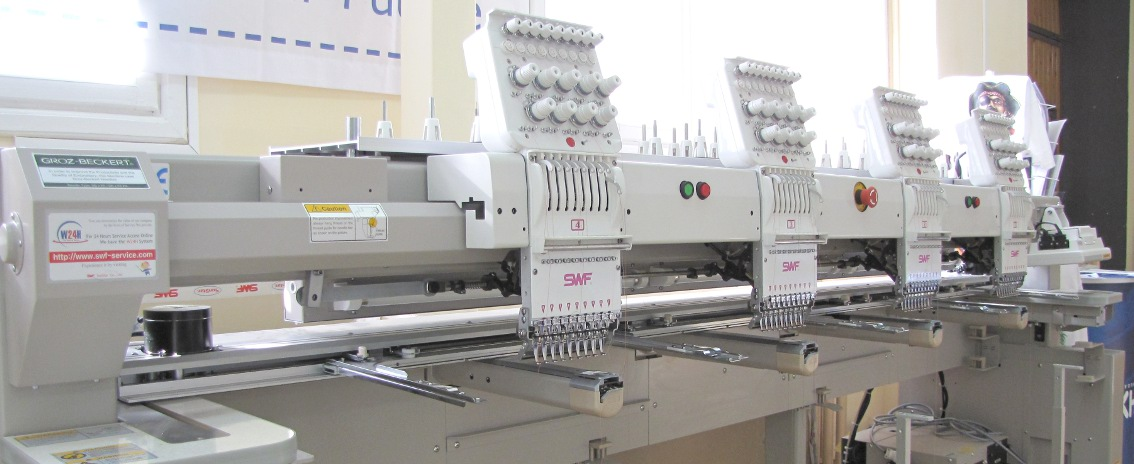